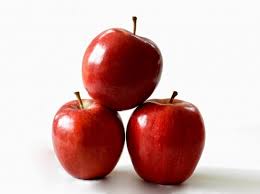 DAN JABUKA
Karlo Starčević, 4.c
20.10. – Svjetski dan jabuka
Svjetski dan jabuka obilježava se od 1990. godine
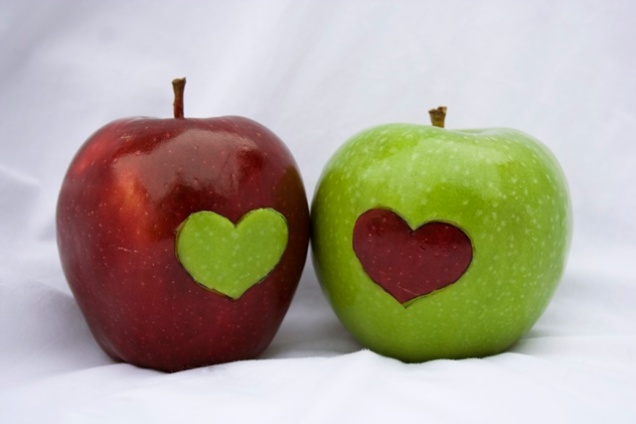 JABUKA
Jabuka je omiljeno hranjivo voće
bogata je vitaminima A, B i C te mineralima poput željeza, kalija, fosfora, silicija i dr.
može se jesti ujutro, usred  dana i navečer
preporuča se svaki dan pojesti po jednu jabuku
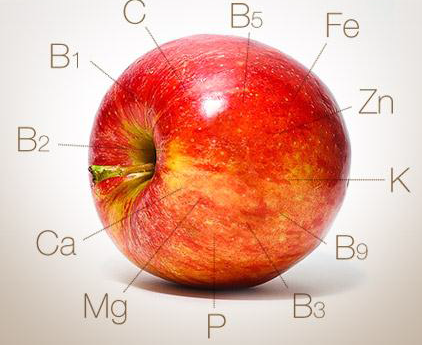 RAST I RAZVOJ JABUKE
sjeme jabuke raste pet godina

šeste godine pupa i izraste plod
SORTE JABUKA
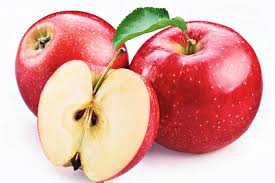 U prehrani 
U zdravlju
VAŽNOST JABUKE
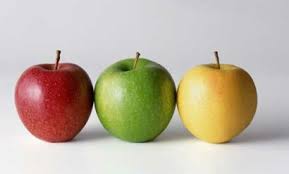 JABUČNI PROIZVODI
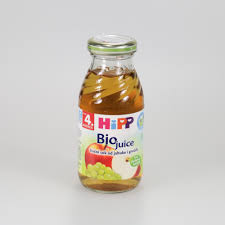 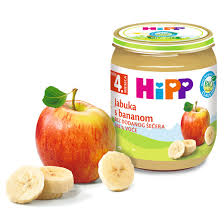 JABUKA
sirova, pečena, kuhana, sušena
dječja hrana 
 prerađena: sok, čaj, pića, marmelada, džem, žele, bomboni, jabučni ocat
kolači, pite, savijače, torte, čips od jabuka
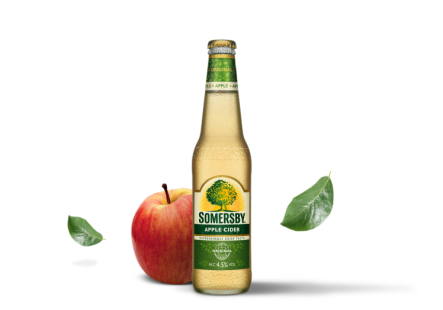 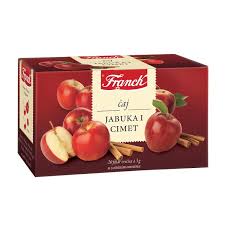 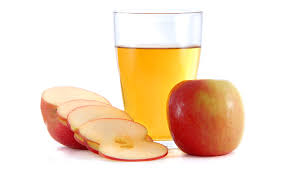 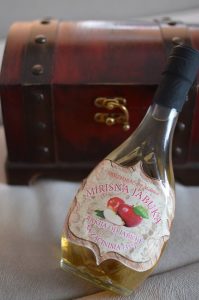 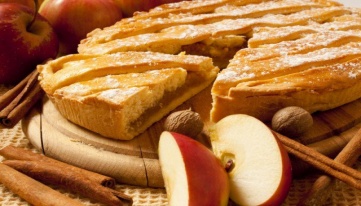 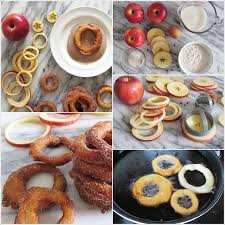 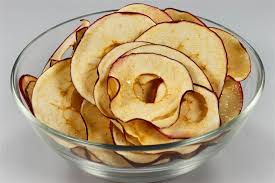 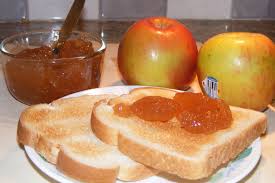 DEKORACIJE OD JABUKA
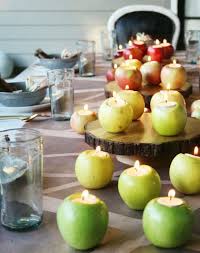 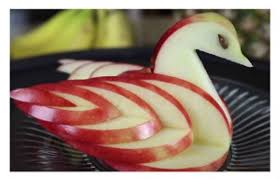 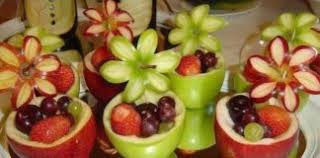 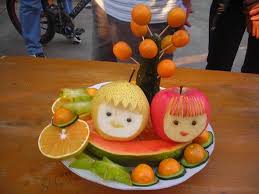 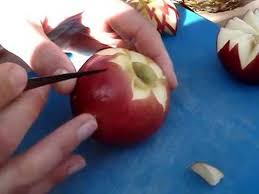 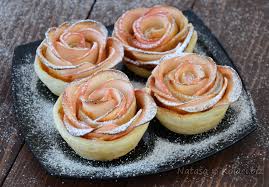 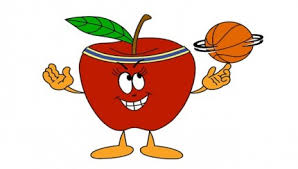 KOZMETIKA OD JABUKE
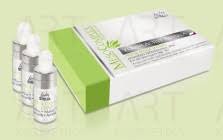 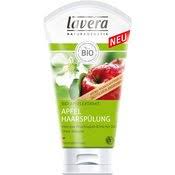 šampon
gel za tuširanje
pasta za zube
labelo
mlijeko za tijelo
krema
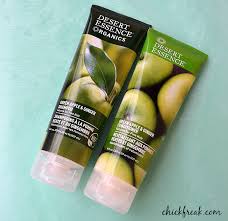 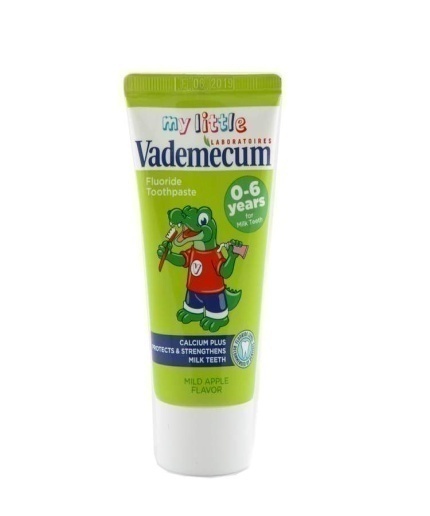 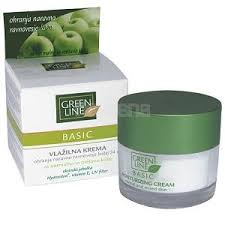 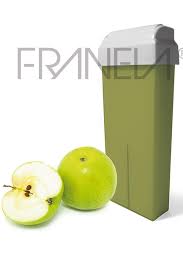 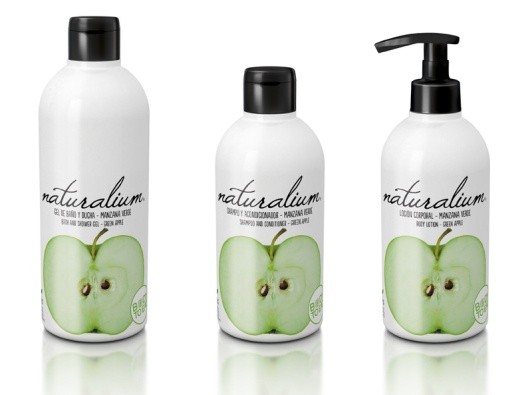 UMJETNOST
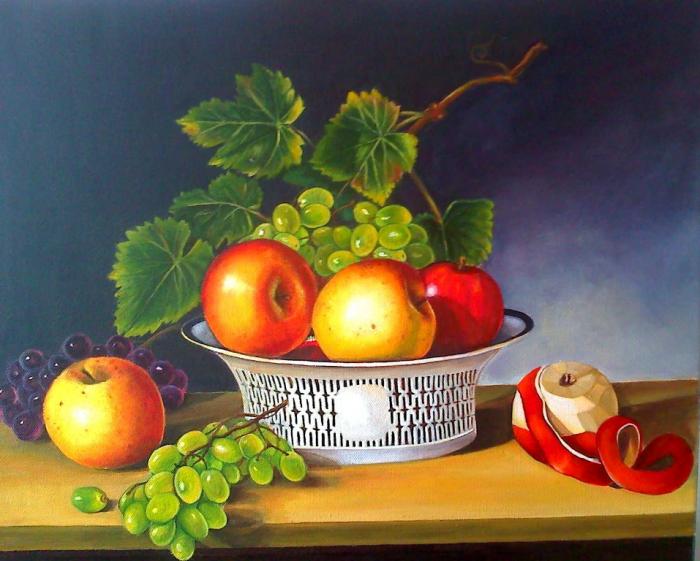 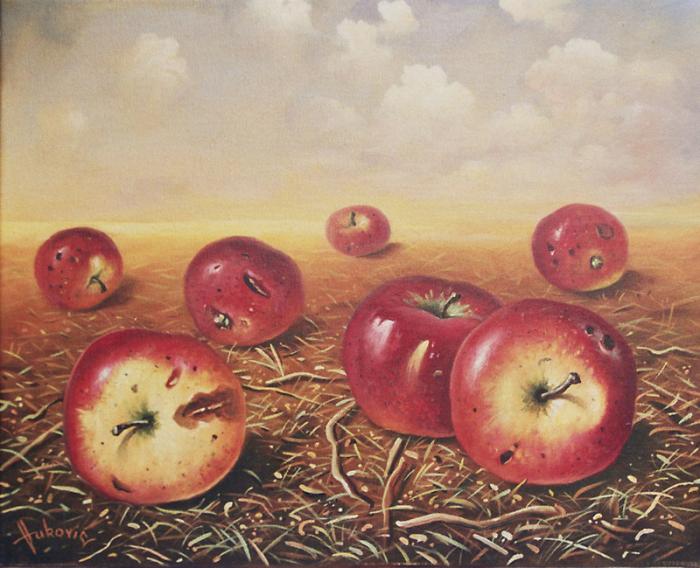 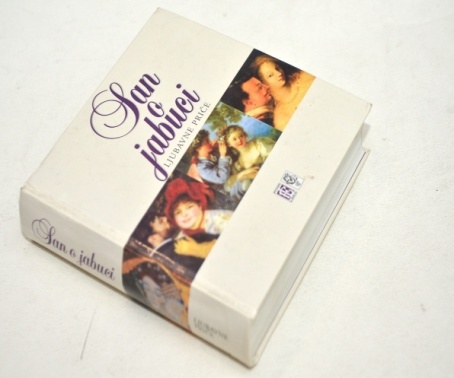 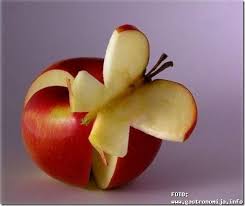 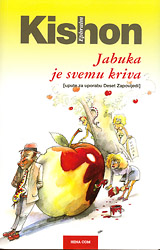 KNJIŽEVNOST
Bajke (Snjeguljica…)
Priče
Pjesme
Mudre izreke
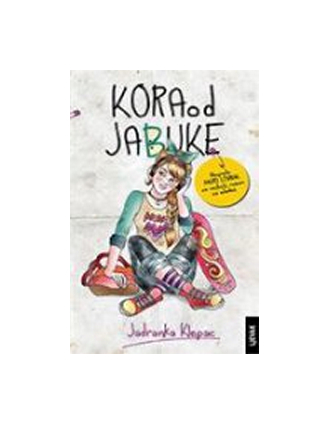 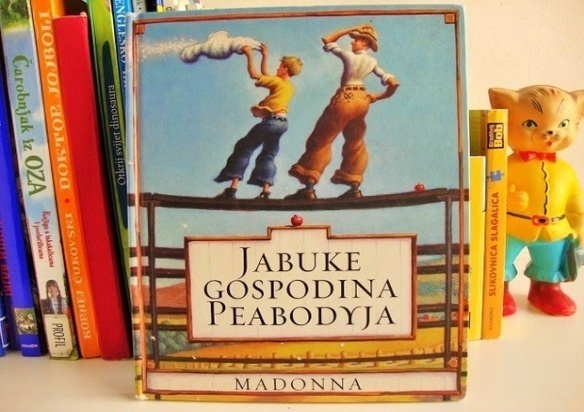 PJESMICE, BROJALICE, PRIČE
Voće voće, jede ga tko hoće,jabuka je zdrava, poslastica prava.Naranča i limun i jedna banana,puni vitamina, prava su hrana


 
 



Jabučice crvena
na visokoj grani,
hajde, hajde, jabuko,
daj na zemlju padni.
 
Ti visoko, mala ja,
zar to nije šala?
A da puhne vjetrić sad,
ja bih te ubrala.
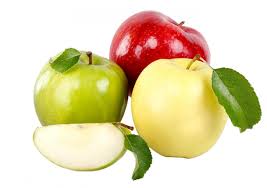 Umišljene jabuke
Tri se jabuke naguravale u jednoj staklenoj zdjeli na stolu.
–   Ja sam najljepša, žutim se kao sunce –  reče prva.
–   Pogledaj mene. Još sam ogrnuta zelenom haljinom proljeća – uskoči druga.
–   Što se toliko nadmećete? Pogledajte moje rumenilo. Pucam od zdravlja i sočnosti – bahato će treća jabuka.
Uto se s igrališta vratio Marko. Opere ruke i priđe zdjeli. Prsti su mu neodlučno lebdjeli iznad jabuka.
–   Lijepe su sve tri – promrmlja pa pojede i žutu i crvenu i zelenu.
                                      Zvonimir Balog
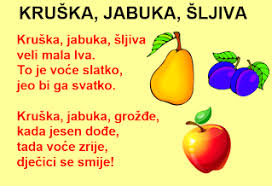 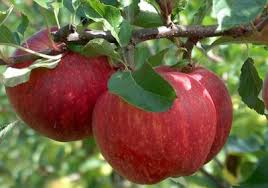 Mudre uzrečice o jabukama:
Jedna jabuka na dan tjera doktora iz kuće van.
Pojedi jabuku prije spavanja i doktor će kruha prositi.
Jabuka ne pada daleko od stabla.
Rumen kao jabuka.
Zdrava kao jabuka.
Ako želiš jabuku, moraš protresti drvo.
Lijepa jabuka ponekad skriva crva.
Crv ne čini jabuku.
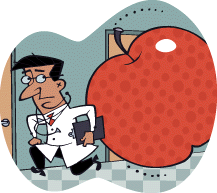 VICEVI S JABUKAMA
Pita učiteljica Pericu: „Kad se beru jabuke?” On kao iz topa: „Kad susjed ode iz dvorišta!”
Izvede profesor Muju pred ploču i reče mu: - Nacrtaj jabuku.Pita ga Mujo: - Kiselu ili slatku?
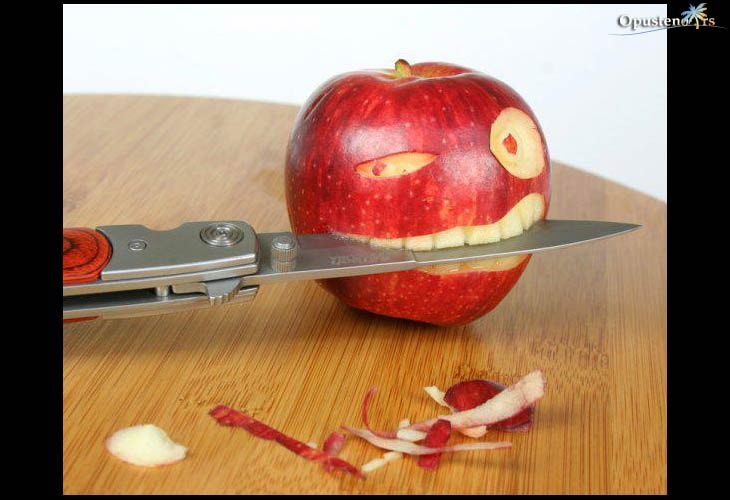 ZORIĆEV  JABUČNI  SOK
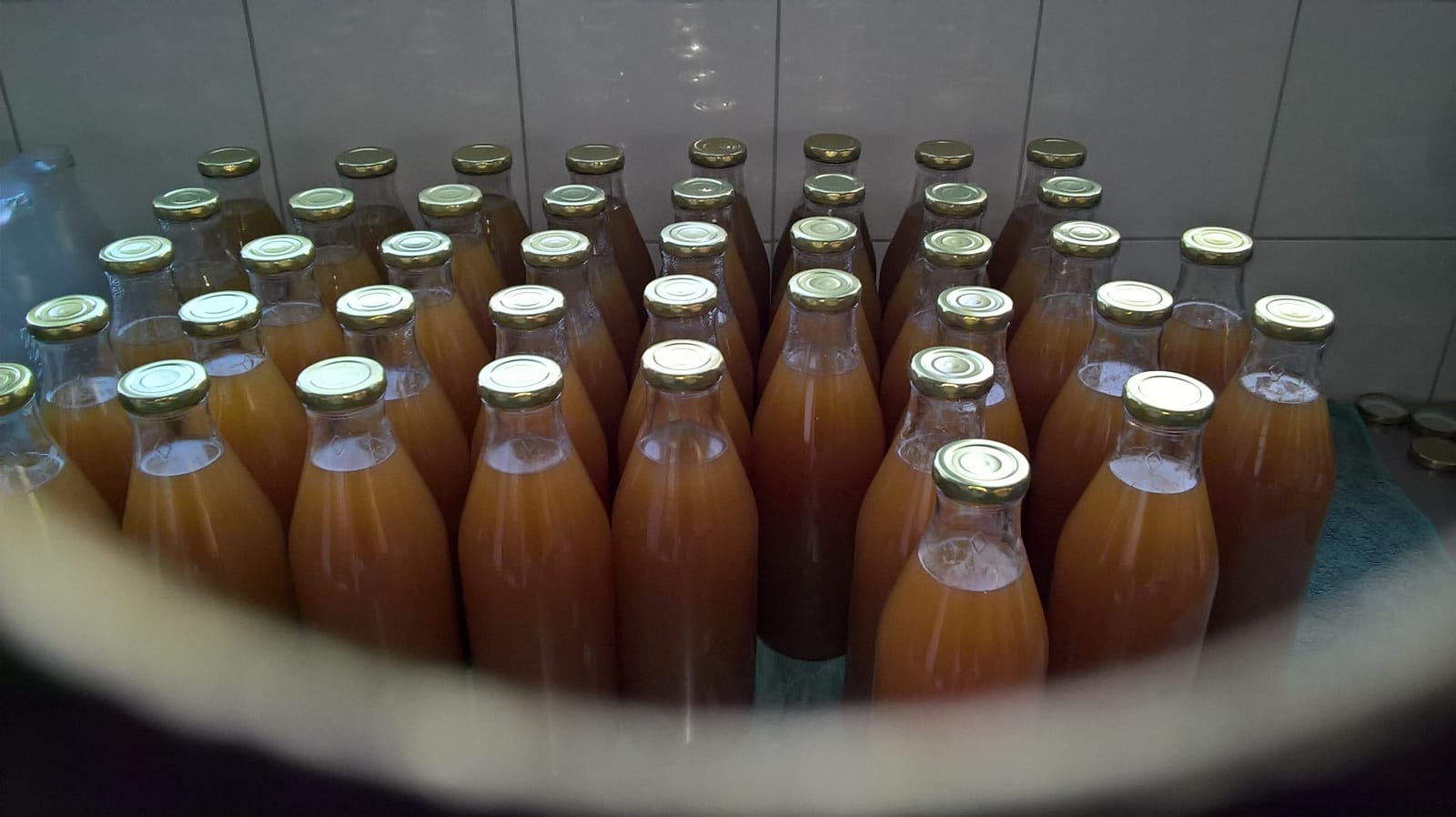 U NAŠEM VOĆNJAKU
SKUPLJAMO
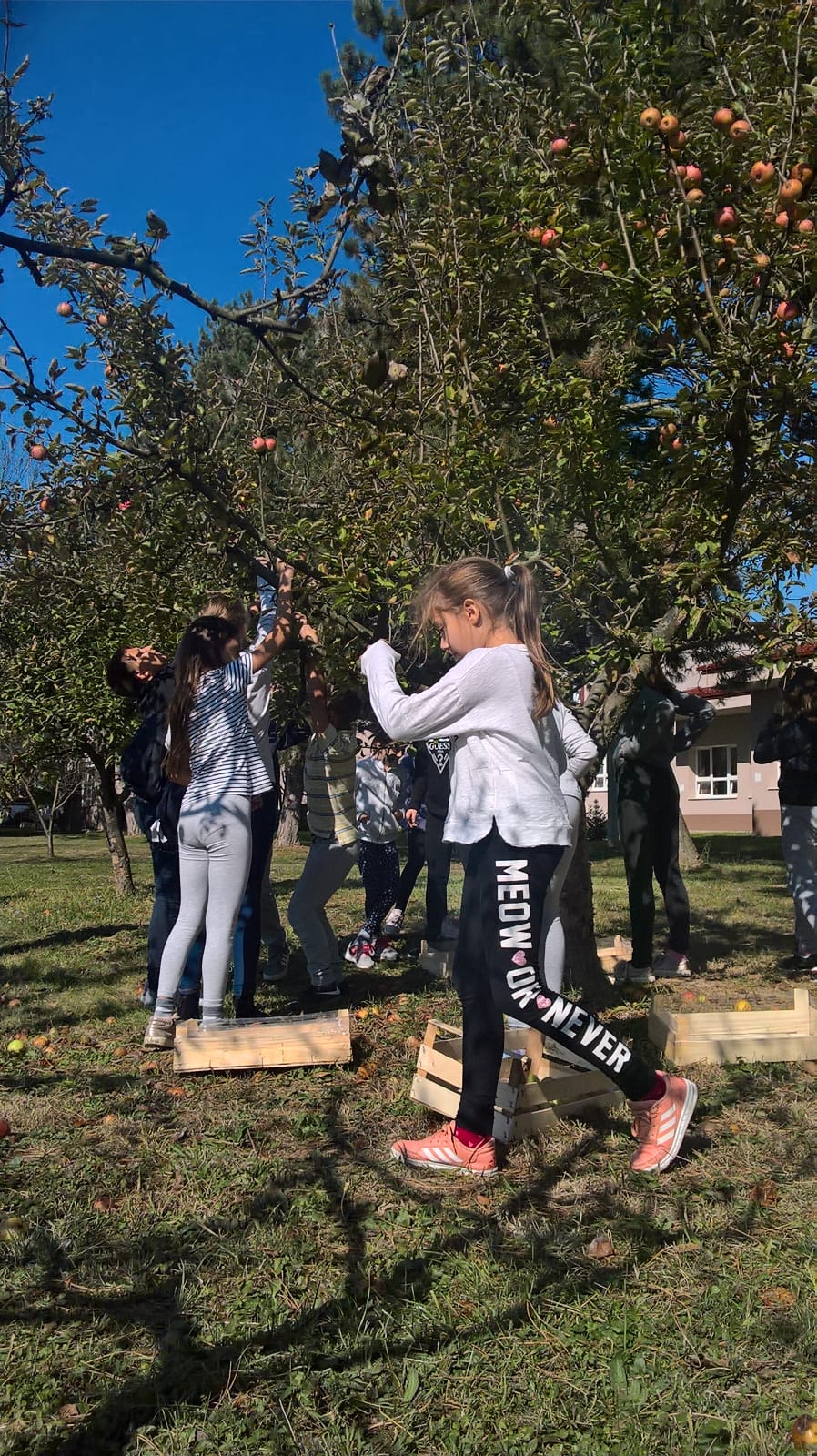 BEREMO
ČISTIMO
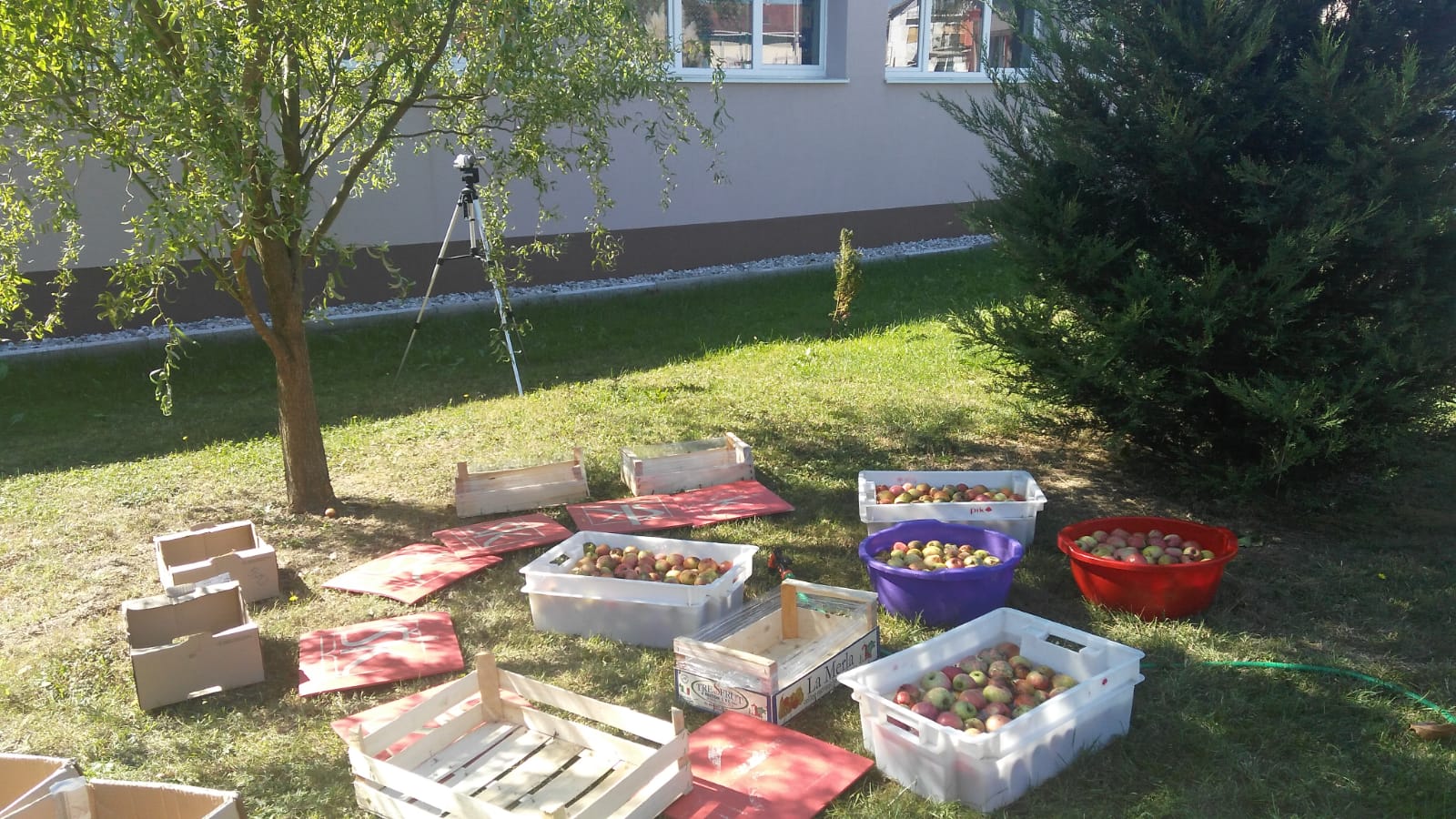 PEREMO
REŽEMO
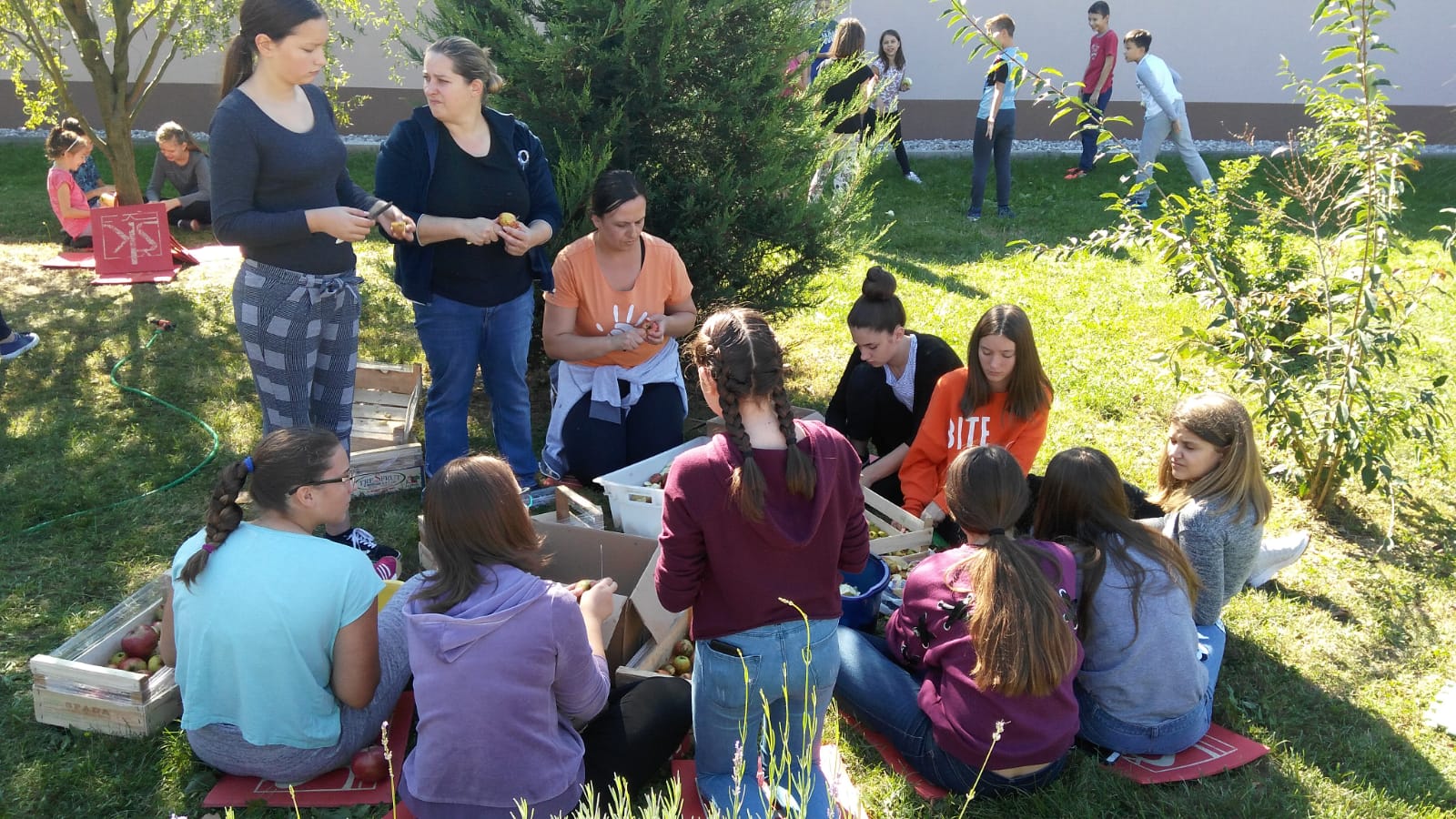 DROBIMO
PREŠAMO
PREŠAMO
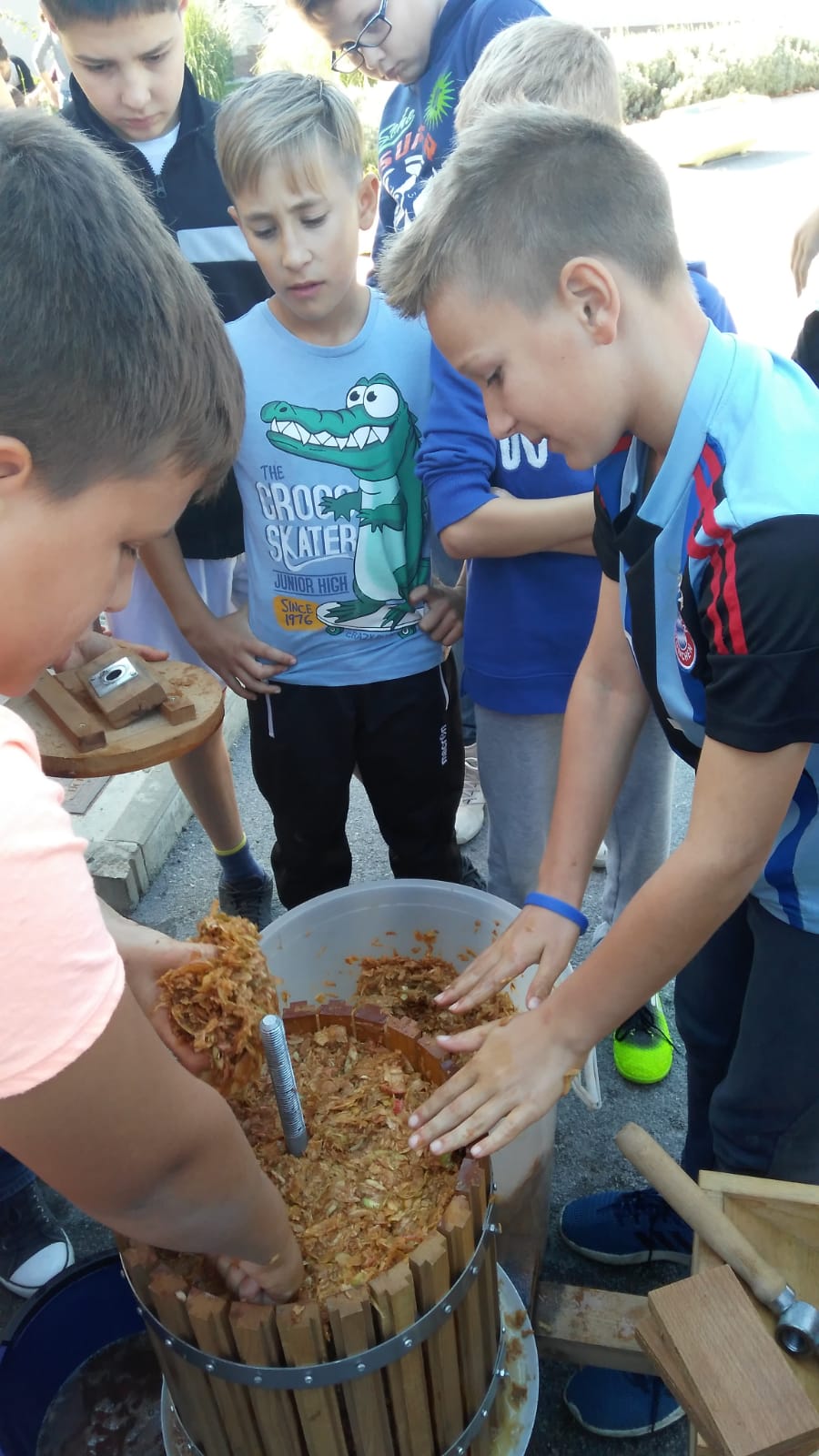 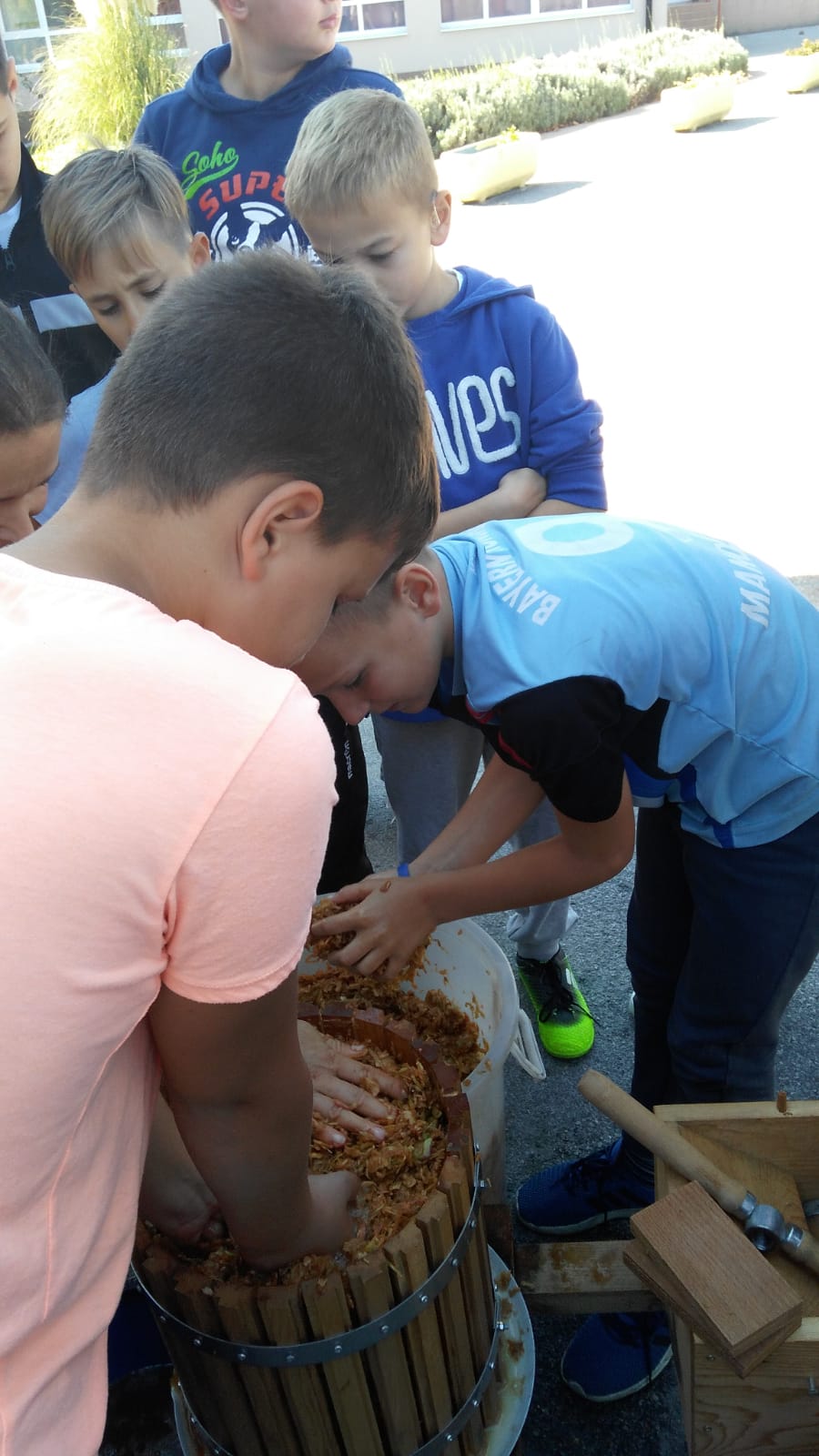 MLJAC, CURI SOK!
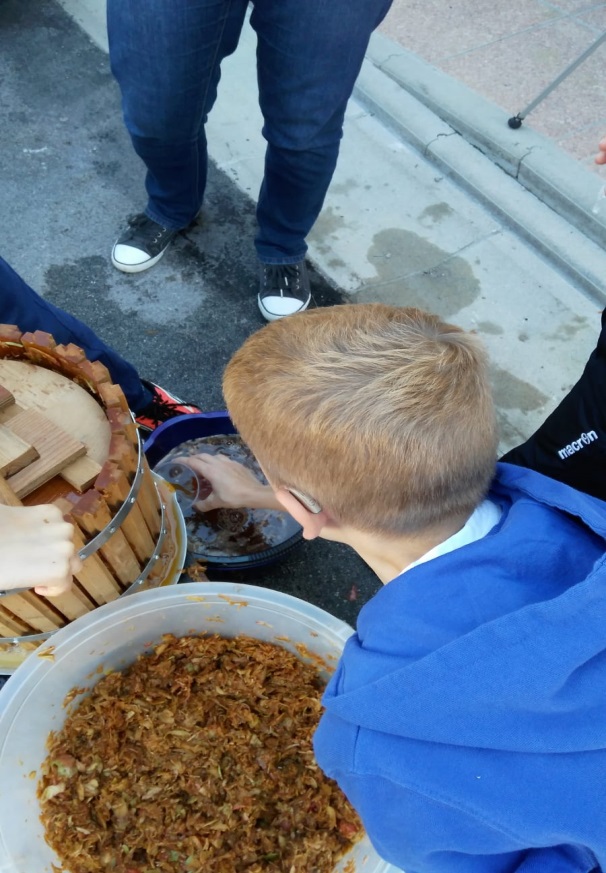 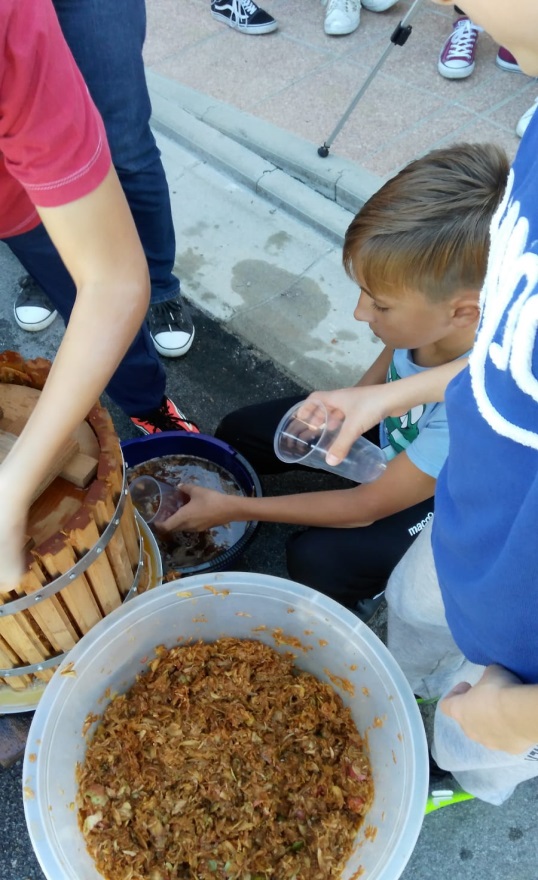 SLAVIMO
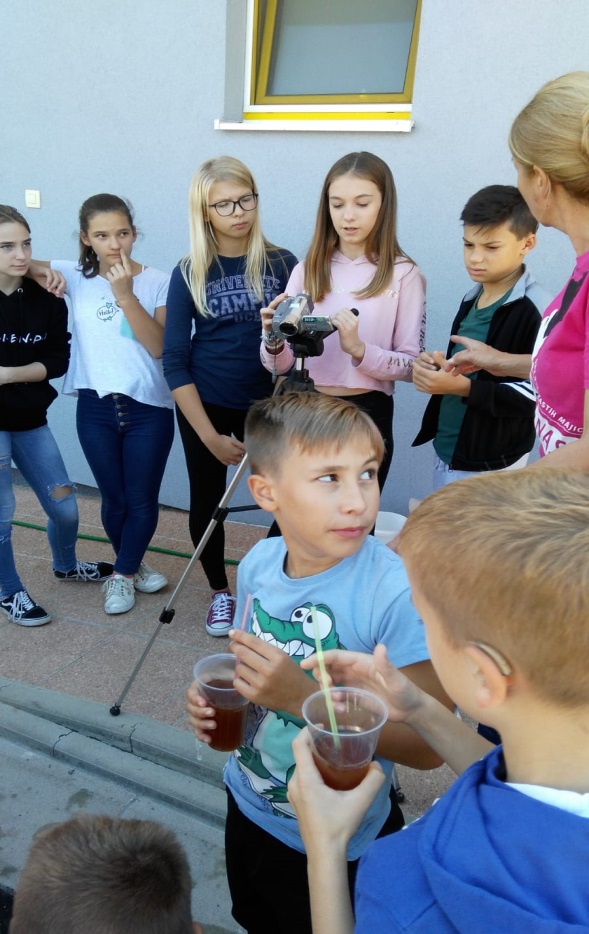 SOK ZA VAS
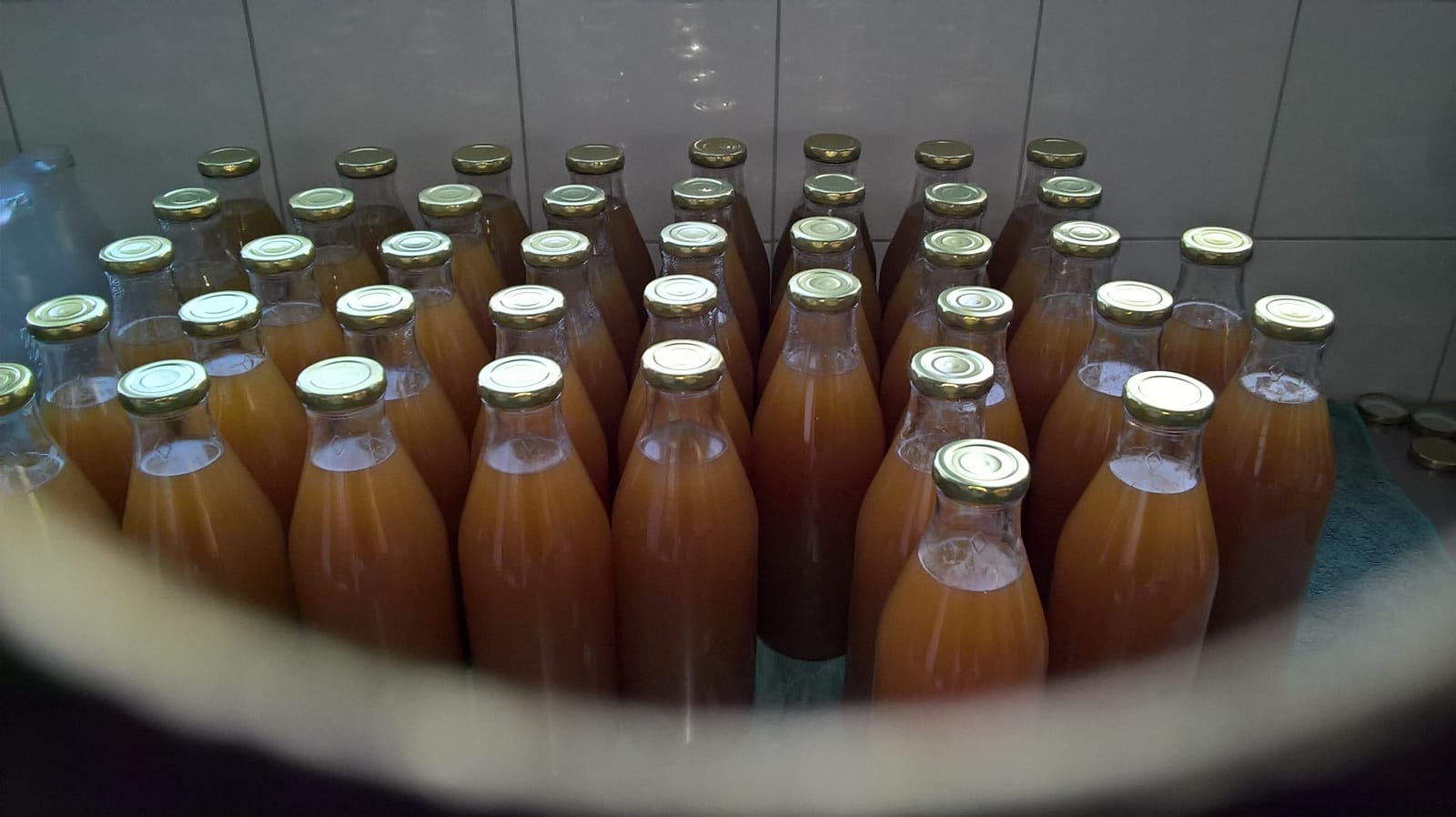 UZDRAVLJE!